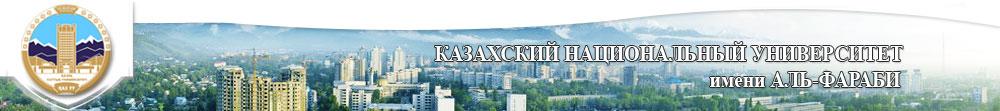 Лекция 6. Размерные эффекты. Свойства нанодисперсных систем. Квантовые эффекты. Квантовые точки.
На свойства влияет не только природа вещества, но и его размер. 
Размерный эффект
Положение атомов на поверхности геометрически и физически отличается от положения в объеме тела.
На поверхности происходит атомная реконструкция и другой порядок расположения атомов. Состав поверхности не соответствует стехиометрическому составу химических соединений в массе. По глубине это несоответствие занимает несколько межатомных слоев.
Adilbekova A.O
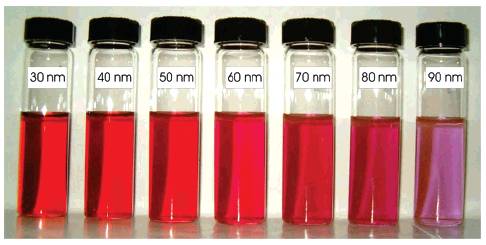 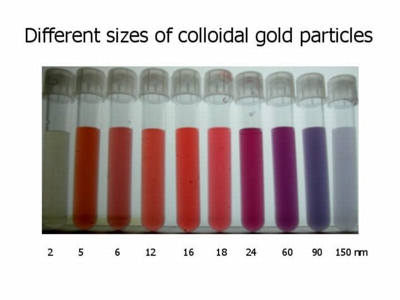 Au
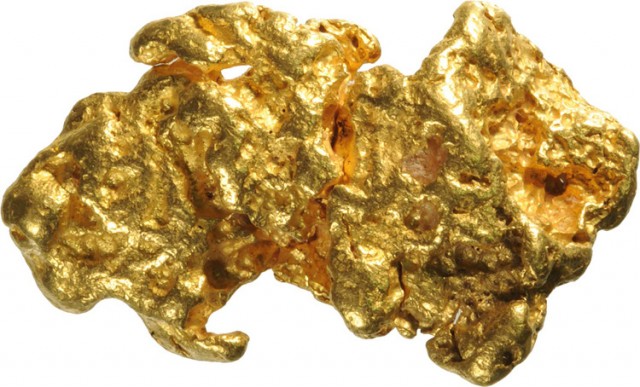 кусок
золь
Осадок
(about 10-1 m)
(about 10-9 m)
(about 10-3 m)
Таблица 4
Число атомов в объеме, равное 104, соответствует меньшему размеру наночастиц (2-3 нм), которые могут образовывать частицу дисперсной фазы.
При толщине поверхностного слоя h, равной 3-4 атомам (0,5-1,5 нм), и при среднем размере наночастиц 10-20 нм, то около 50% общей массы наночастиц располагается на поверхностном слое.
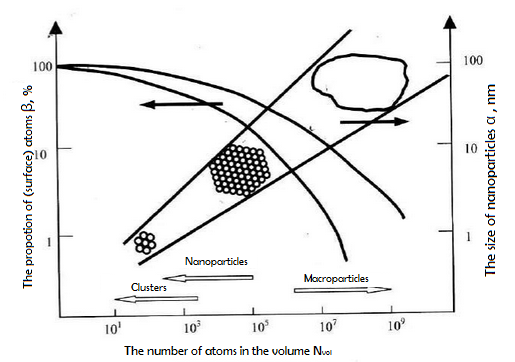 I. Размерные эффекты, связанные с кривизной поверхности жидких или газообразных дисперсных частиц.
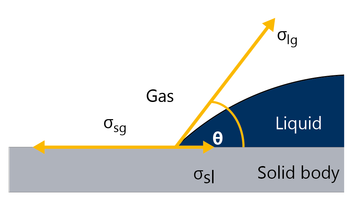 a) поверхностное натяжение жидкости:
Закон Юнга
b) давление насыщенного пара :
pr –давление пара над криволинейной поверхностью;
p0 - давление пара над плоской поверхностью;
σ - поверхностное натяжение;
Vm - молярный объем жидкости;
r - радиус капли;
R - газовая постоянная;
Т - температура
c) Капиллярное давление
Закон Лапласа
pc – капиллярное давление;
σ – поверхностное натяжение;
r1 , r2  –радиусы кривизны поверхности;
“+” – для выпуклой поверхности;
“–” –для вогнутой поверхности.
II. Изменение физико-химических свойств из-за небольшого размера дисперсных частиц:
а) Термодинамический параметр - температура плавления:
При уменьшении радиуса частицы температура плавления также уменьшается (для аэрозоля).
Hm,0 , Hm,d – энтальпия плавления макро- и высокодисперсного образца;
Sm,0 – энтропия плавления макроэлемента;
2d0  – минимальный диаметр частиц, при котором жидкость = твердое тело;
d – диаметр частицы
R – газовая постоянная
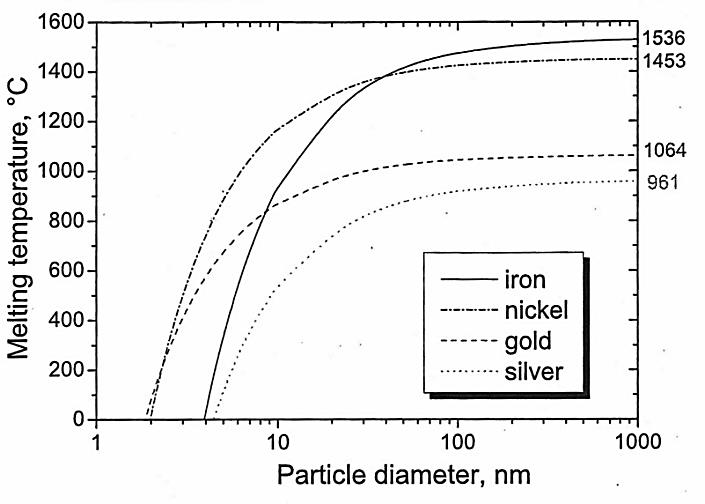 Рис. 1. Температура плавления (⁰C) в зависимости от диаметра частиц (нм).
II.
a) Термодинамический параметр - точка кристаллизации:
При уменьшении радиуса частицы точка кристаллизации также уменьшается.

Переохлаждение (ΔT = T0 - Td).
Таблица 1. Максимальное переохлаждение (ΔT, ⁰C) капель жидкого металла (d = 2-100 мкм).
Таблица 2. Максимальное переохлаждение (ΔT, ⁰C) капель жидкостей или расплавов солей.
II.
б) Механические свойства - механическая прочность:
При уменьшении радиуса частицы предельное напряжение увеличивается.
Показателем качества прочности на разрыв является предельное напряжение сдвига.
pc = fc / Ω
pc – ограничение стресса;
fc – растягивающая сила;
Ω – площадь поперечного сечения образца;
β – постоянная, зависит от хим.
природы вещества.
pc = pc, min +β/d
Таблица 3. Предельное напряжение в зависимости от диаметра стекловолокна.
II.
в) Магнитные свойства - точка Кюри:
Точка Кюри (Tc) - это температура перехода из ферромагнитного в парамагнитное состояние.
При уменьшении радиуса частицы точка Кюри сильно уменьшается.
d = 10 nm, Tc,d ≪ Tc,macro
Fe, 
Co, 
Ni
d = 20-50 nm, Tc,d ≪ Tc,macro , если лишняя энергия
Мёссбауэровская спектроскопия.
Магнитные свойства
Парамагнетики
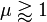 намагничиваются по направлению магнитного поля.
Они относятся к слабым магентикам.
Атомы (молекулы или ионы) парамагнетиктиков обладают собствеными магнитными моментами. В отсутствии внешнего магнитного поля парамагнетик не намагничен, так ака из-за теплового движения собственые магнитные моменты атомов ориентированы совершенно беспорядоченно.
Диамагнетики
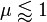 вещества, намагничивающиеся против направления внешнего магнитного поля.
Ферромагнетики  - такие вещества, которые при охлаждении ниже определенной критической температуры (точки Кюри)  приобретают магнитные свойства, становятся парамагнетиками.  Однако в отличие от них ферромагнетики сохраняют свою намагниченность и в отсутствие магнитного поля. 
Суперпарамагнетизм (CoO, NiO, Fe2O3).  CeO2, TiO2, Al2O3, MgO, GdS, CdSe, GaN
Парамагнитный зонд со слабым магнитным полем
Парамагнитный зонд без магнитного поля
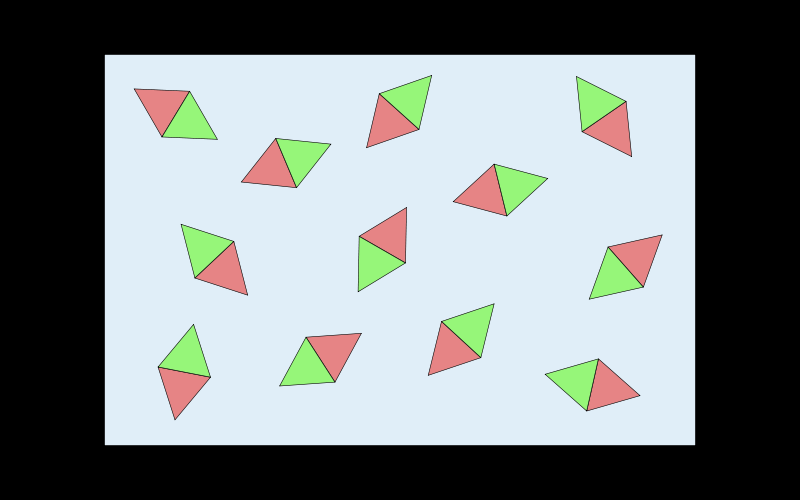 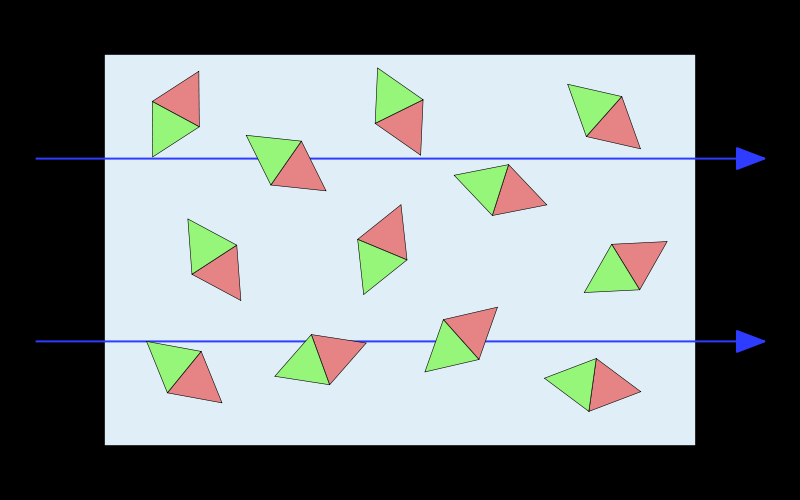 Парамагнитный зонд с сильным магнитным полем
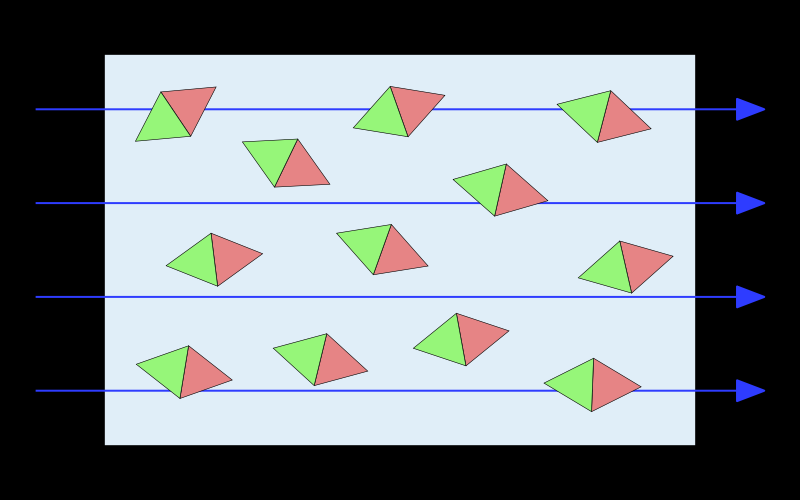 II.
в) Магнитные свойства - коэрцитивное поле:
Коэрцитивное поле (Hc) характеризует поле размагничивания, при котором остаточная намагниченность равна нулю.
Ферромагнитные материалы:    
-жесткий магнитный(Hc > 100 A/m)
- мягкий магнитный (Hc < 100 A/m)
сердечники трансформаторов, электромагнитов
постоянные магниты, магнитные ленты и магнитные диски для записи и хранения информации
d < 4 nm, Hc ≈ 0

d = 20-25 nm, Hc ≈ max
Нанокластеры железа
[Speaker Notes: Ферромагнитные материалы условно можно разделить на два типа: магнито-мягкие и магнито-жёсткие материалы. Магнито-мягкими называют такие ферромагнитные материалы, у которых после прекращения действия внешнего магнитного поля собственное магнитное поле почти полностью исчезает, вещество размагничивается. Из магнито-мягких материалов изготавливаются сердечники трансформаторов, электромагнитов. Магнито-жёсткие материалы используются для изготовления постоянных магнитов, магнитных лент и дисков для магнитной записи и хранения информации.]
II.
c) Магнитные свойства:
дисперсная фаза - наномагнитные частицы,
d = 10 нм;

дисперсная среда -
вода или органические растворители.
Ферромагнитные жидкости
Охлаждение мощных трансформаторов в электротехнике.

Обогащение.
II.
c) Каталитические свойства:
Au
наночастицы
(d = 3-5 нм)
икосаэдрическая структура
макрочастицы
сосредоточенный на лице
кубическая кристаллическая решетка
более специфическая каталитическая активность
Нанослои MoSi2
Селективность зависит от:
- количество слоев;
- толщина, длина, площадь поверхности слоев.
окисление CO при -70 oC
Викторина
Уменьшение размера выборки приводит к:
увеличение
или
уменьшение
давление насыщенного пара
капиллярное давление
температура плавления и кристаллизации
прочность
Точка Кюри
коэрцитивное поле
каталитическая активность
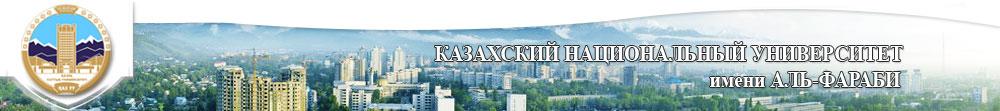 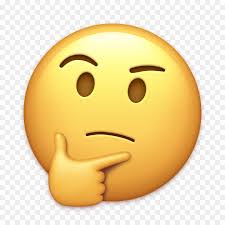 Вопросы?



Спасибо за внимание!



Akbota.Adilbekova@kaznu.kz
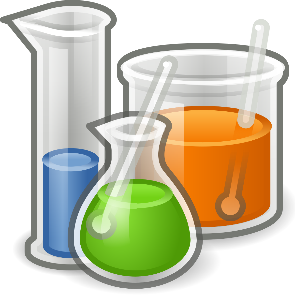